GODIŠNJE HRVATSKE TURISTIČKE NAGRADE 2025.

NAJPOŽELJNIJA TURISTIČKA DESTINACIJA NA OBALI
Podnositelji kandidature mogu biti turističke zajednice te regionalna ili lokalna samouprava
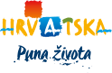 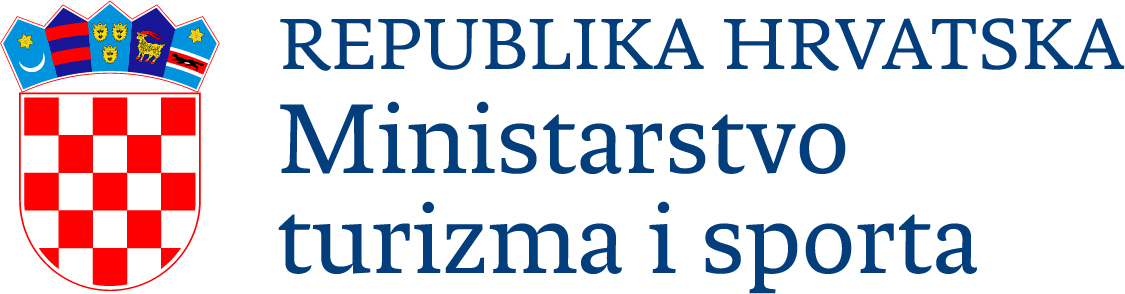 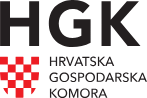